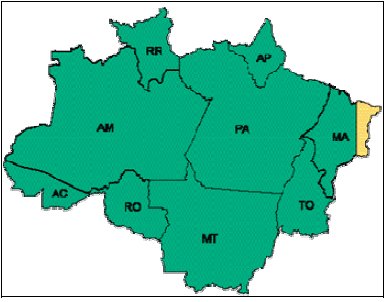 Região Norte
VII Workshop CT-INFRA 2019
Situação das IFEs na Região Norte
Beatriz Ronchi Teles
Instituto Nacional de Pesquisas da Amazônia – INPA/MCTIC
Vice-Coordenadora FOPROP Região Norte
Belém, junho - 2019
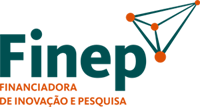 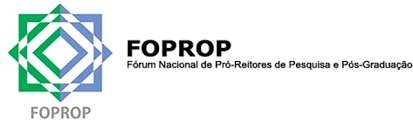 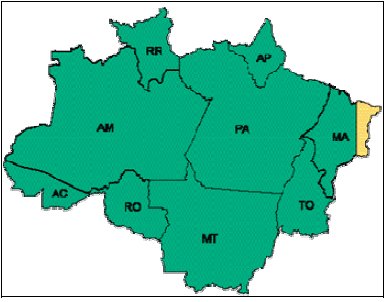 Região Norte
VII Workshop CT-INFRA 2019Principais entraves
Demora na liberação das parcelas;

Descontinuidade das ações estratégicas;

Dificuldade de contrapartida institucional;

Problemas com as FAPs
VII Workshop CT-INFRA 2019Pontos Fortes
Uma das poucas financiadoras de infraestrutura de pesquisa do país que financia equipamentos de médio e grande portes e obras;
Não exige contrapartida financeira das IFES;
Reserva de percentual obrigatoriamente destinado às regiões N/Ne/CO, o que contribui para a redução das assimetrias regionais;
Contribui para a interiorização das IFES, uma vez que possibilita o investimento em campi não consolidados;
Proporciona condições para aumento de produção científica em revistas de estrato superior.
VII Workshop CT-INFRA 2019Pontos Fortes
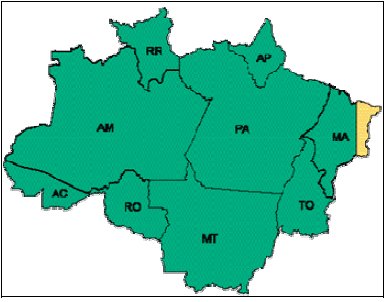 Região Norte
Aquisição de equipamentos de médio e grande porte promovendo a cultura de implantação de laboratórios multiusuários;
Modernização, fortalecimento e consolidação das infraestrutura de pesquisa e inovação das Universidades e Institutos de Pesquisas;;
Incentivo à articulação entre pesquisadores, estimulando a formação de relações multi e interdisciplinares;
Consolidação dos Programas de Pós-Graduação proporcionando aumento das notas dos Programas de Pós-graduação na CAPES.
Criação de Infraestrutura para internacionalização das IFES e ICTs:
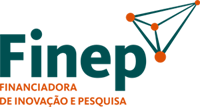 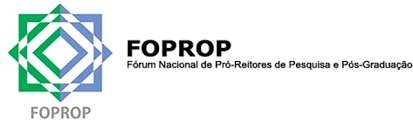 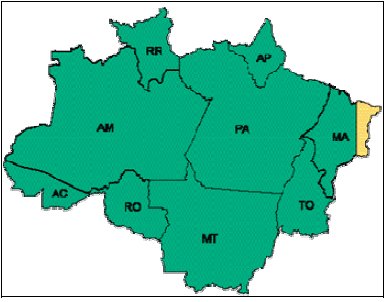 Região Norte
VII Workshop CT-INFRA 2019Pontos Fortes
Laboratórios e equipamentos
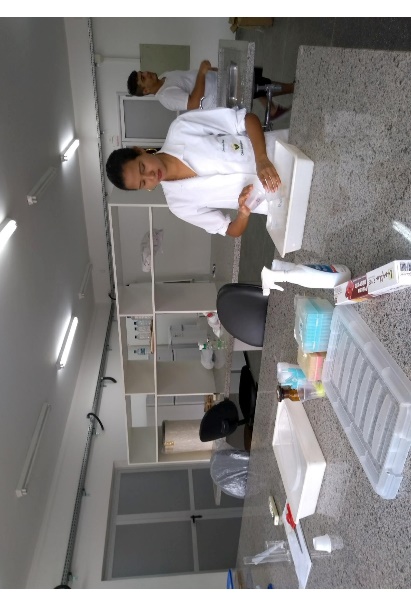 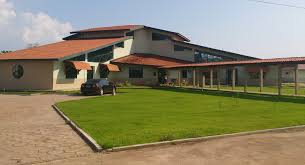 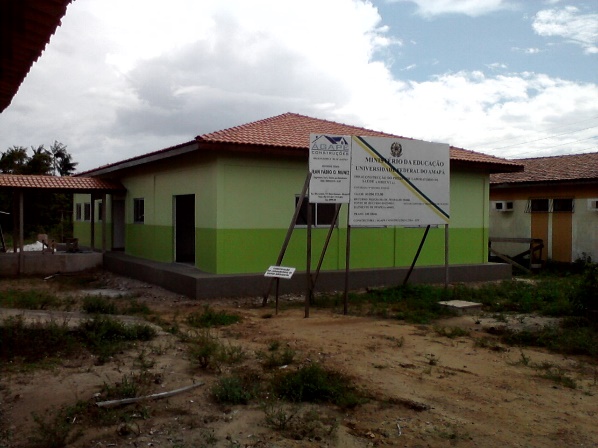 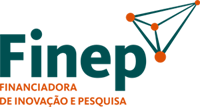 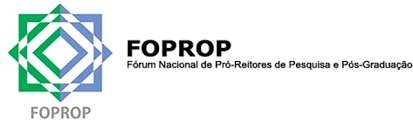 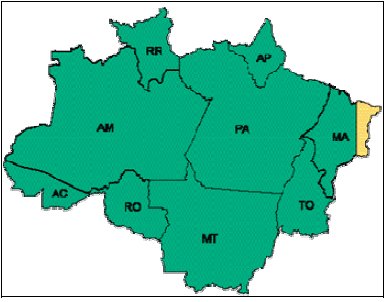 Região Norte
VII Workshop CT-INFRA 2019Pontos Fracos
Demora na liberação dos recursos que afeta negativamente o poder de compra;
Necessidade de adequação orçamentária dos itens constantes do convênio;
Demora na análise dos pedidos (alteração de item, propostas de repactuação)
Falta de periodicidade (calendário de publicação das chamadas);
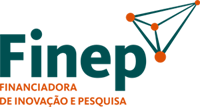 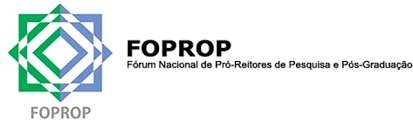 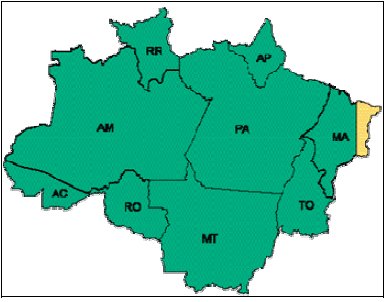 Região Norte
VII Workshop CT-INFRA 2019Pontos Fracos
Aprovação parcial dos recursos, implicando em nova elaboração de projetos e busca de complementação financeira;
A grande maioria dos projetos apoiados pela FINEP são aprovados em um percentual muito inferior ao solicitado na proposta original.
Limitações do sistema PORTAL DO CLIENTE: Encaminhar notificações para as instituições e realizar treinamento para os técnicos, etc.
Portal do Cliente subutilizado (poderia servir como canal ativo de comunicação das ocorrências relacionadas ao convênio, para todos os autorizados
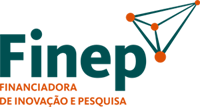 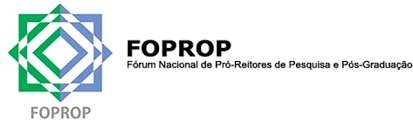 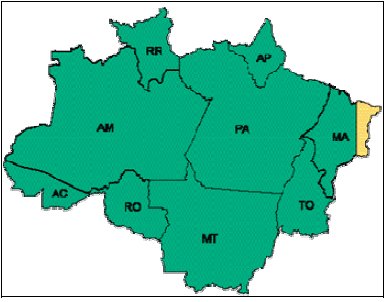 Região Norte
VII Workshop CT-INFRA 2019Pontos Fracos
Demora no desembolso de parcelas dificultando  o planejamento de execução das metas;
Dificuldades na aquisição de equipamentos importados devido à grande variação cambial;
Demora na avaliação/aprovação de pedidos de remanejamentos;
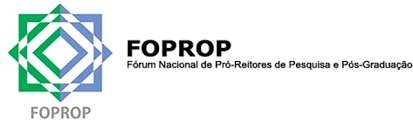 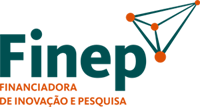 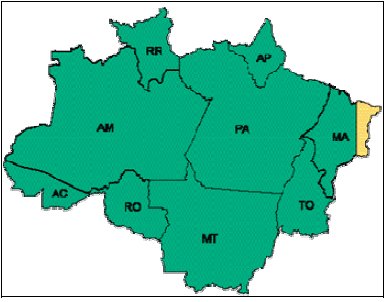 Região Norte
VII Workshop CT-INFRA 2019Ameaças
Contingenciamento de recursos (do Ministério, da Finep e da IES);
Incapacidade para a conclusão de obras ou serviços pelas IES;
Desvalorização da moeda nacional, ocasionando perda do poder de compra;
Alteração da vinculação dos Fundos Setoriais (inclusive de origem das receitas);
Extinção de Fundo Setorial (qualquer um);
Alteração na legislação sobre o tema;
Descontinuidade do Programa CT-INFRA
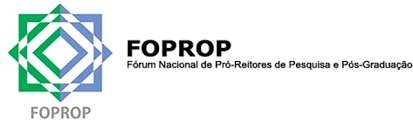 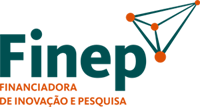 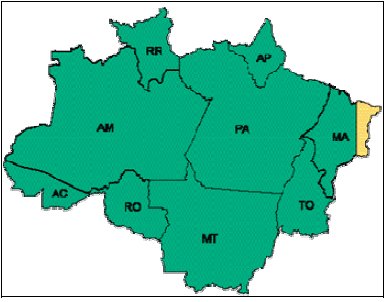 Região Norte
VII Workshop CT-INFRA 2019Oportunidades
Maior integração entre os pesquisadores, grupos e núcleos de pesquisa das IES e ICT do estado e da região;
Fortalecimento da internacionalização;
Crescimento e consolidação de temas e linhas de pesquisa estrategicamente importantes para a região;
Continuidade do CTInfra;
Destinação de editais específicos às regiões Norte, Nordeste e Centro-Oeste, o que ajuda a mitigar as assimetrias  regionais
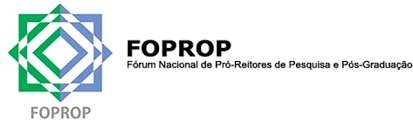 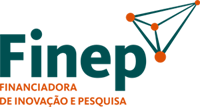 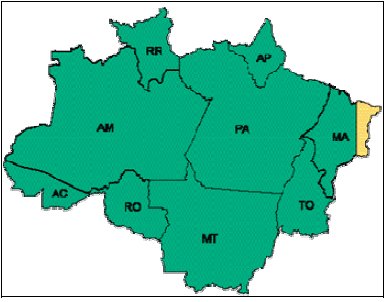 Região Norte
VII Workshop CT-INFRA 2019Encaminhamentos Regionais
Manter as iniciativas para manutenção preventiva e corretiva das infraestrutura instalada;
Ampliar a infraestrutura de pesquisa e pós-graduação para diminuir as assimetrias regionais;
Incentivar editais de parcerias das Regiões para inovação e atração de empresas;
Desburocratizar os processos para agilizar o repasse dos recursos dos projetos aprovados pela FINEP liberando as parcelas devidas.
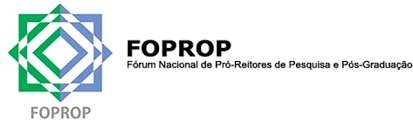 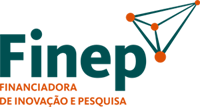 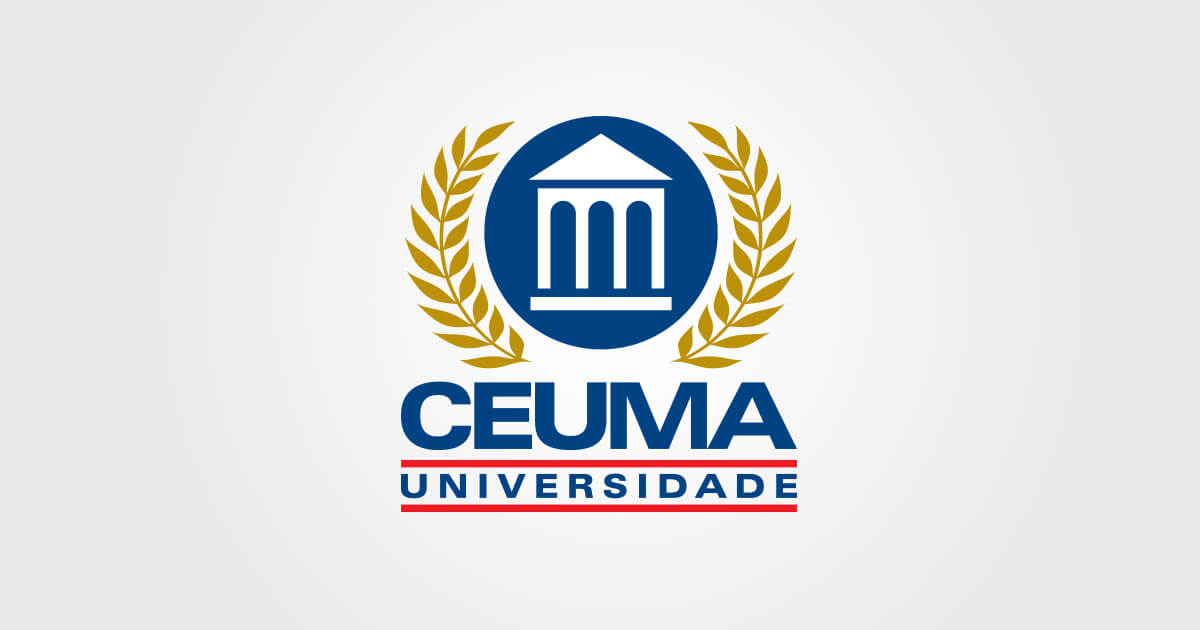 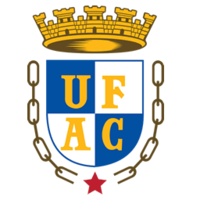 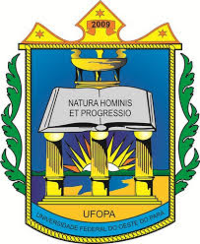 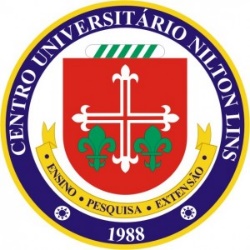 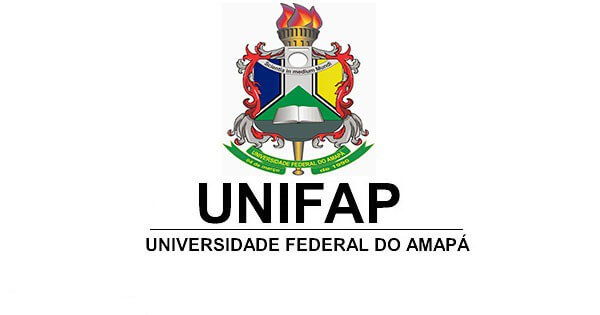 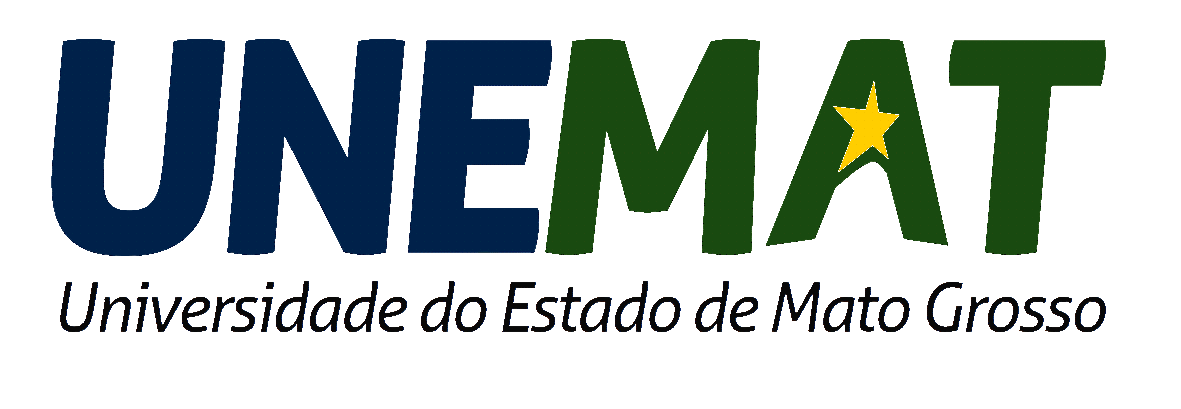 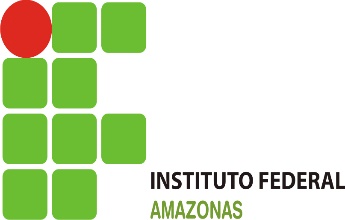 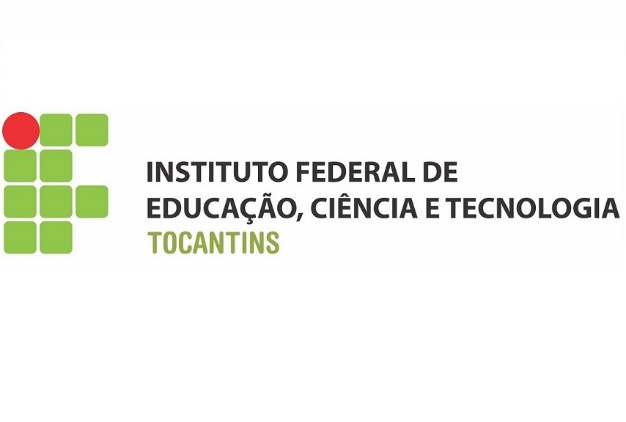 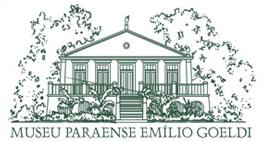 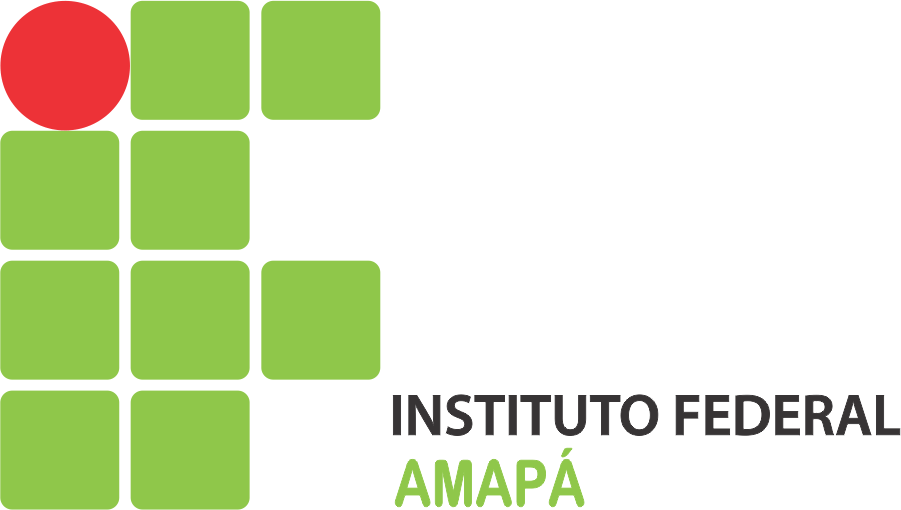 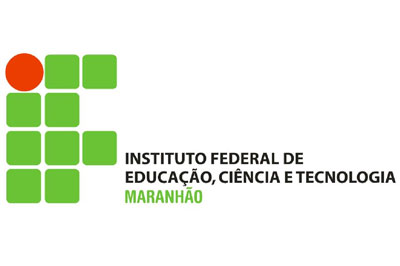 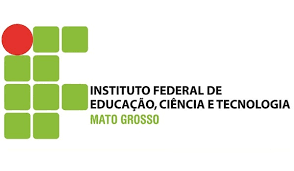 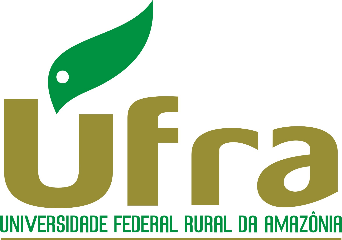 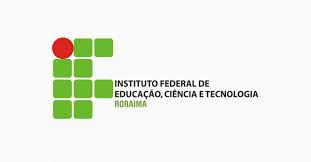 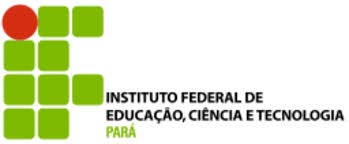 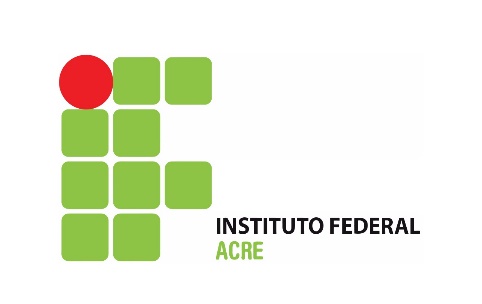 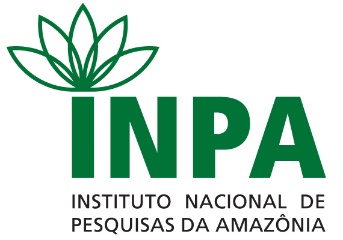 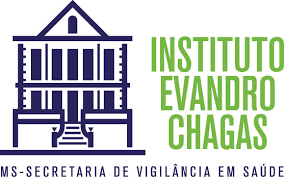 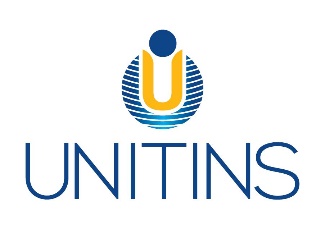 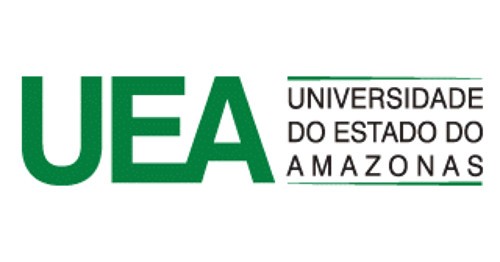 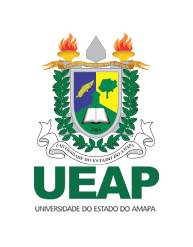 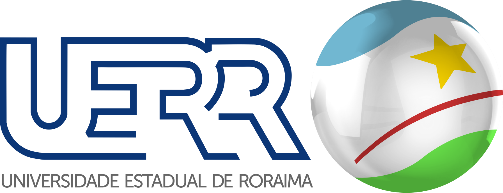 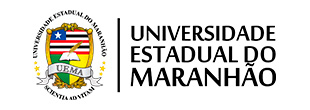 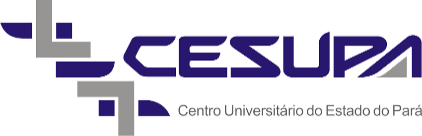 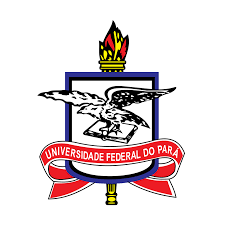 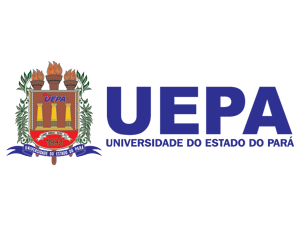 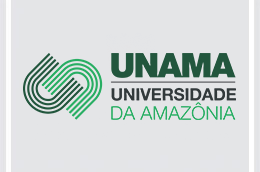 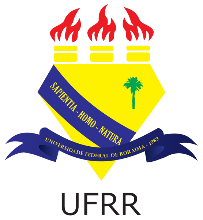 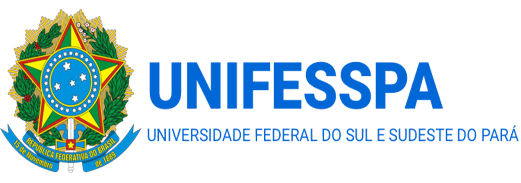 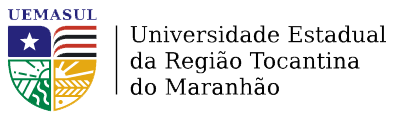 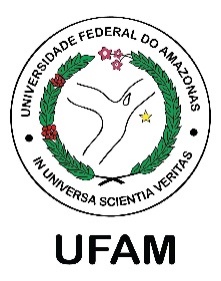 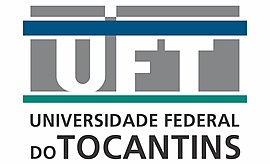 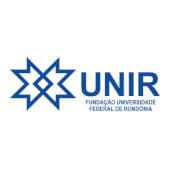 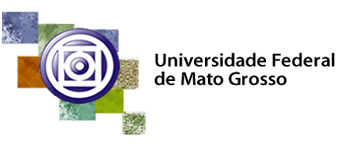